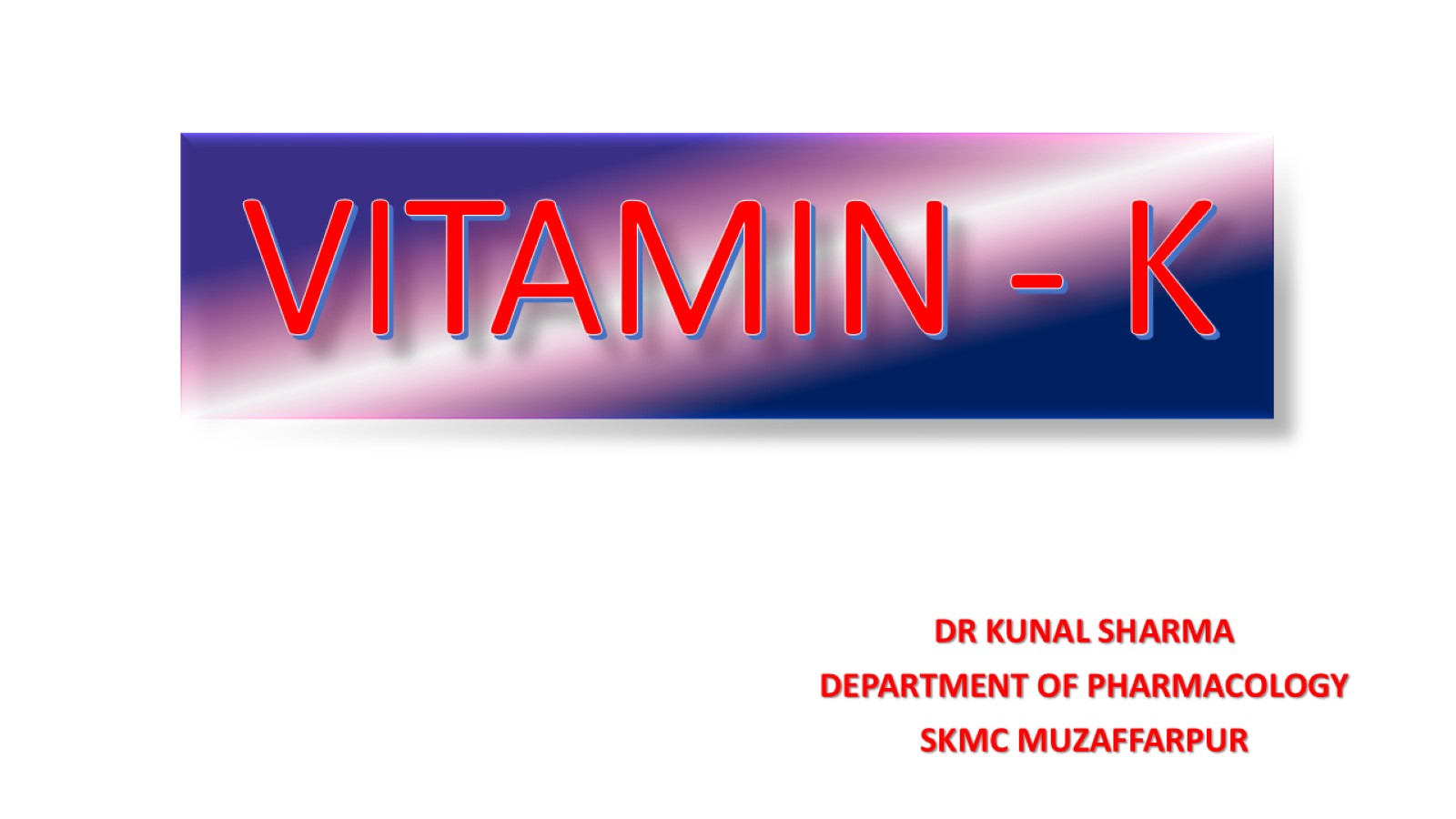 VITAMIN - K
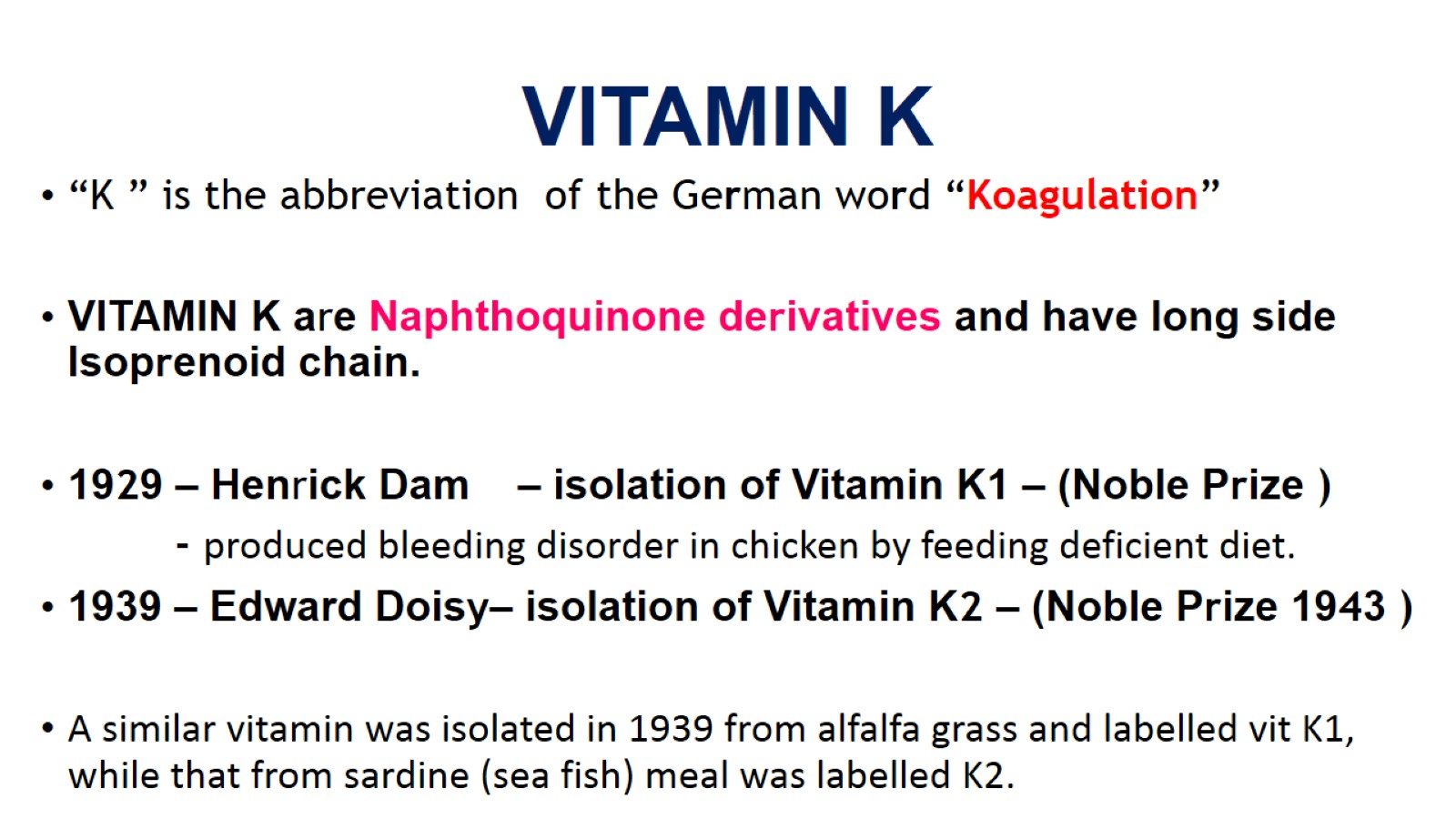 VITAMIN K
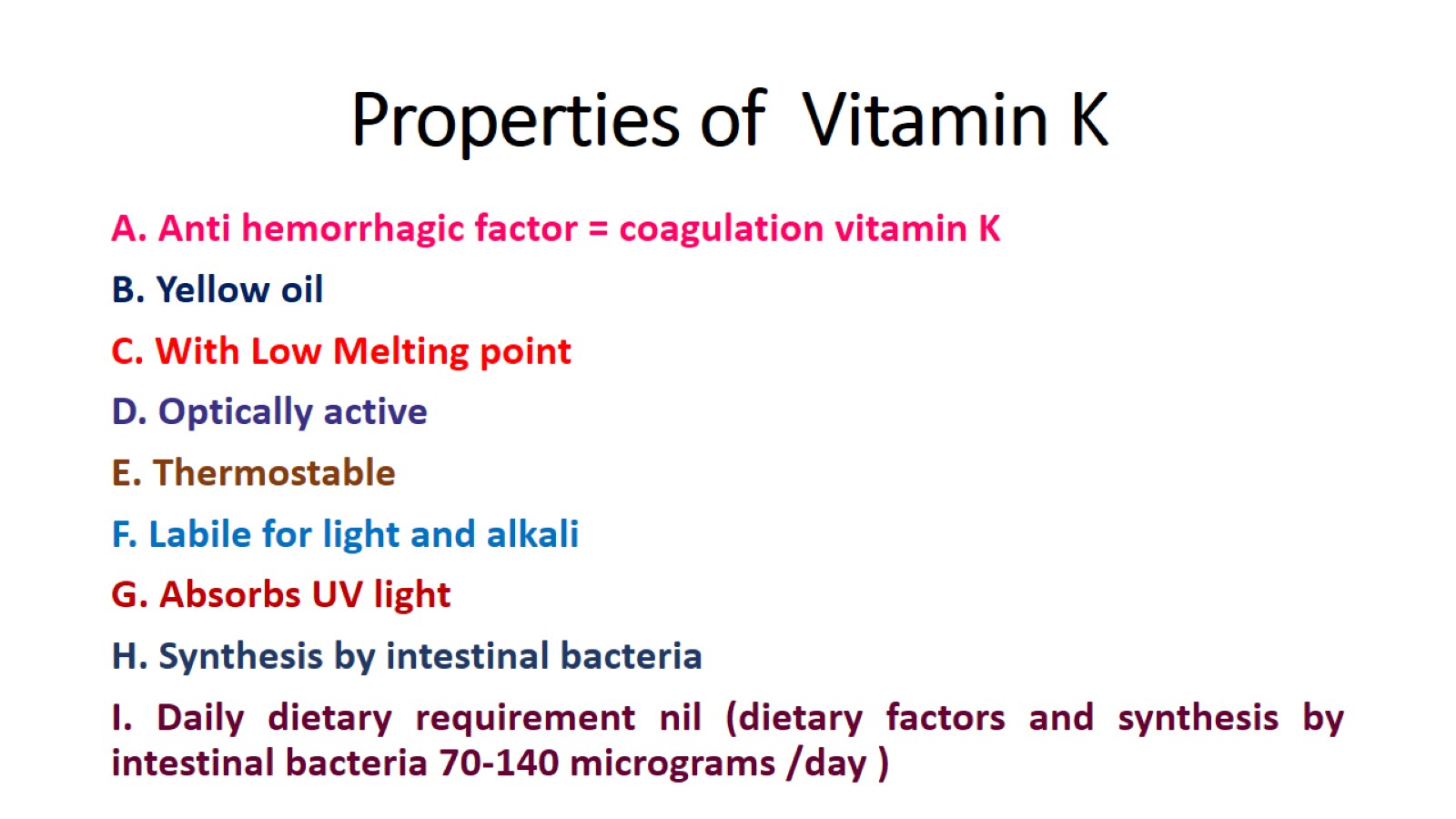 Properties of  Vitamin K
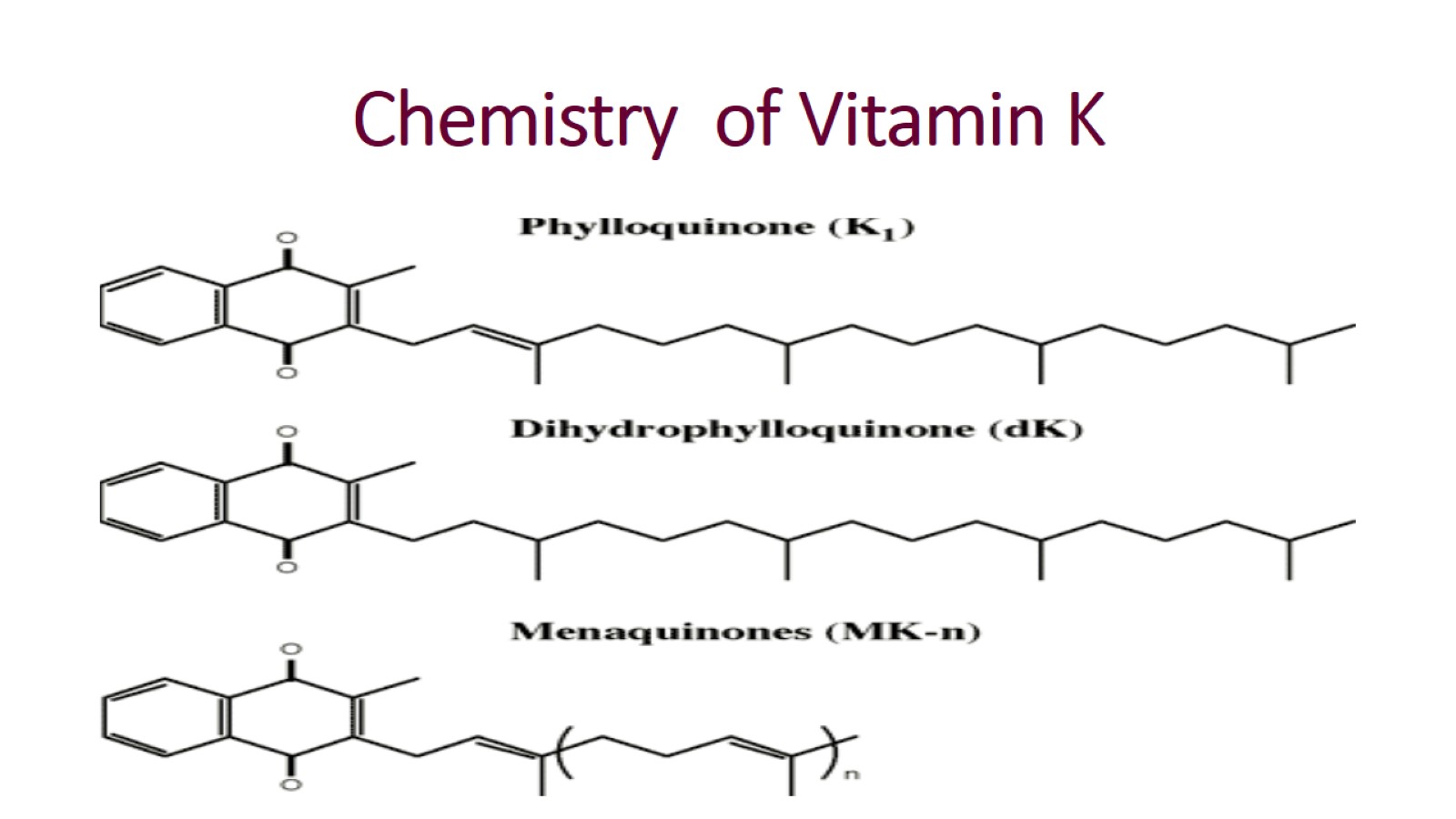 Chemistry  of Vitamin K
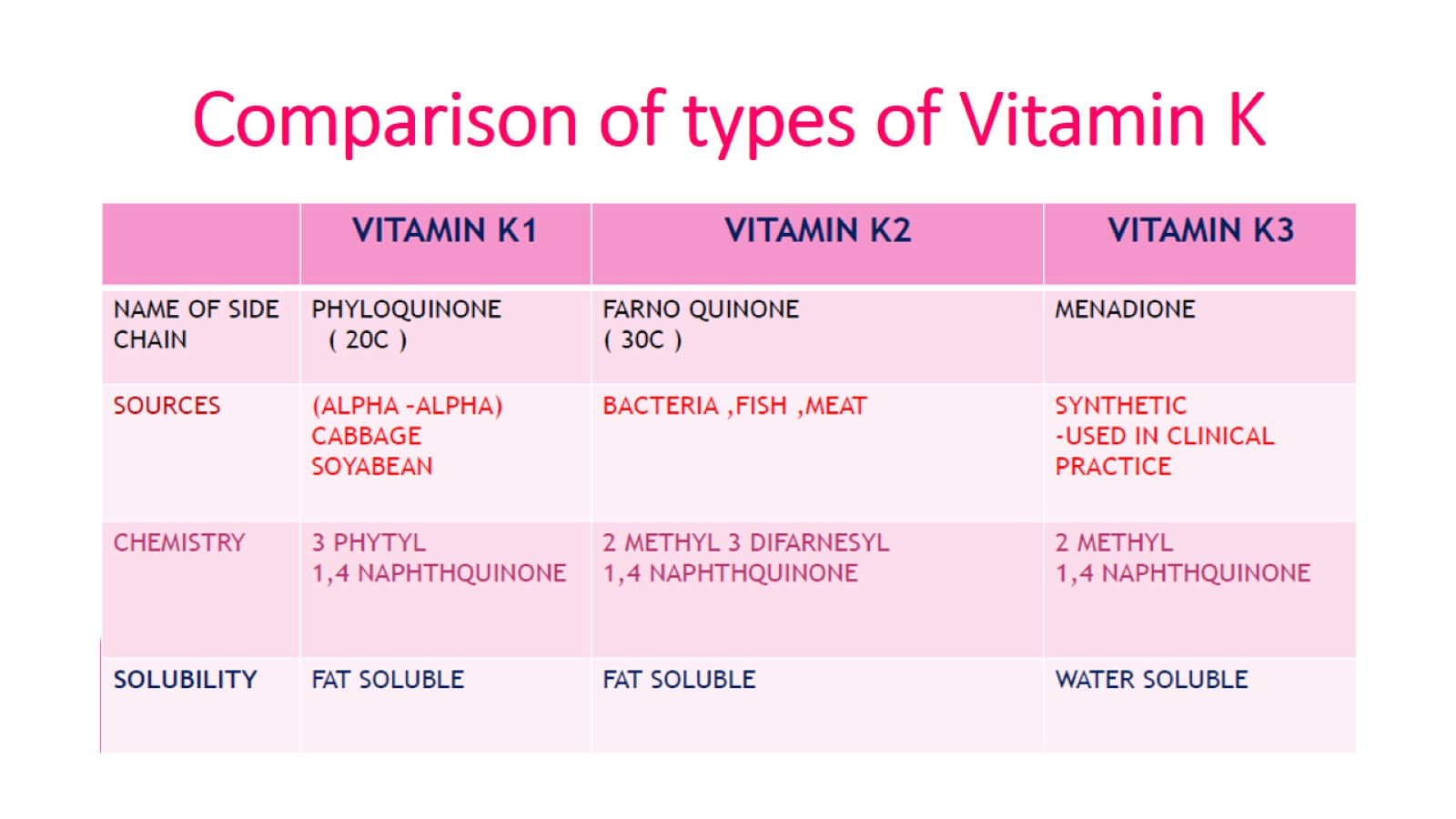 Comparison of types of Vitamin K
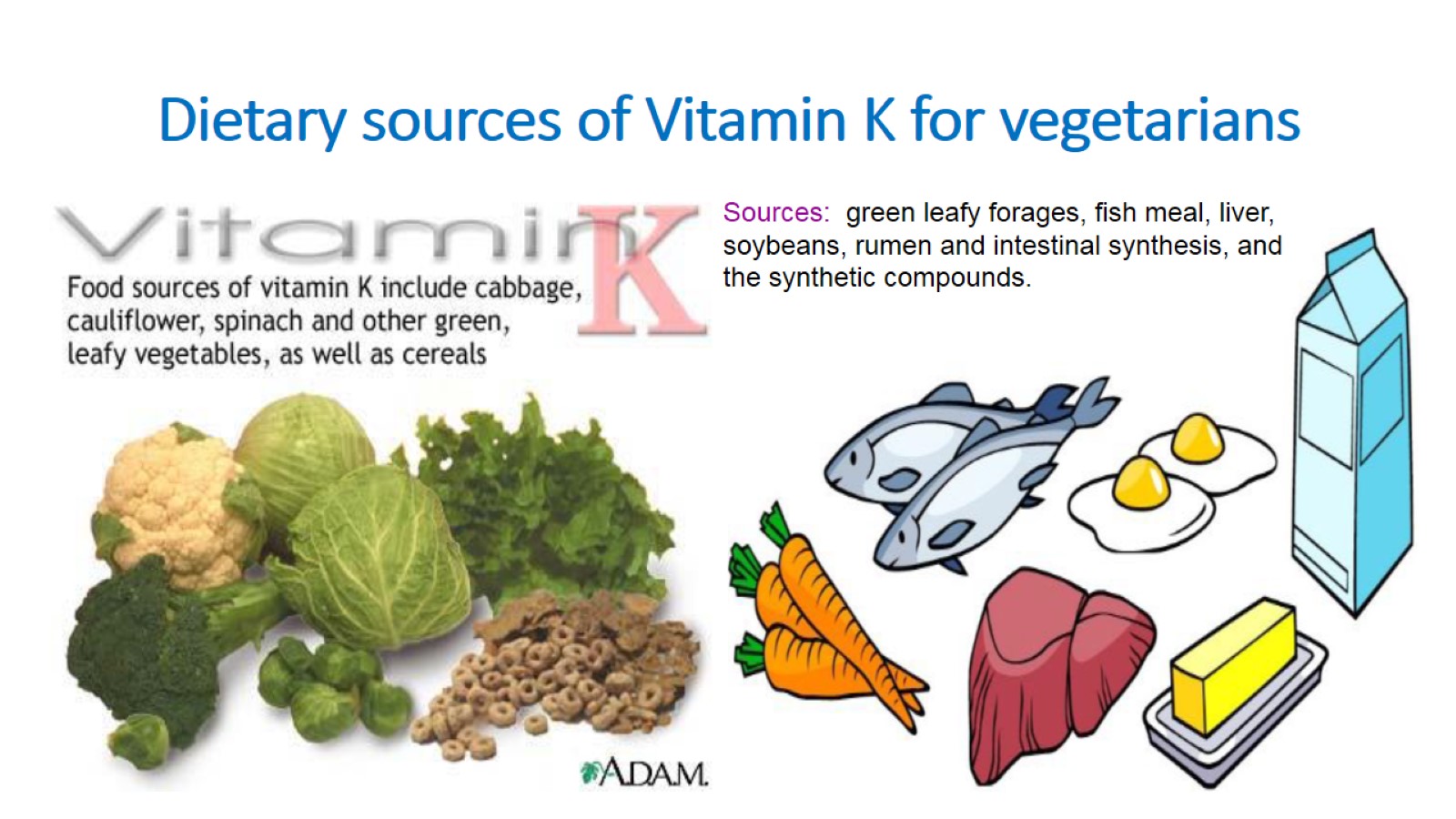 Dietary sources of Vitamin K for vegetarians
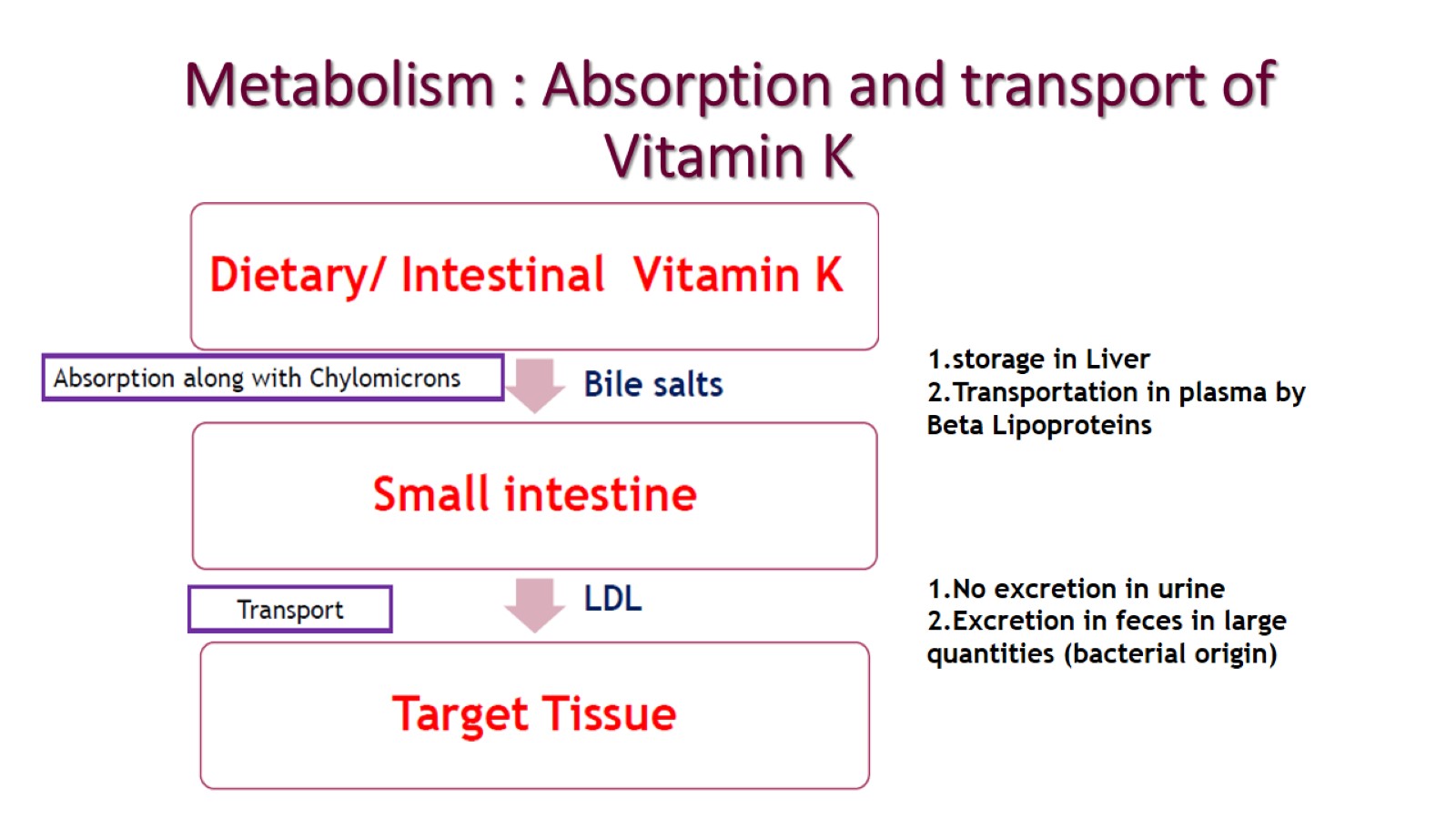 Metabolism : Absorption and transport of Vitamin K
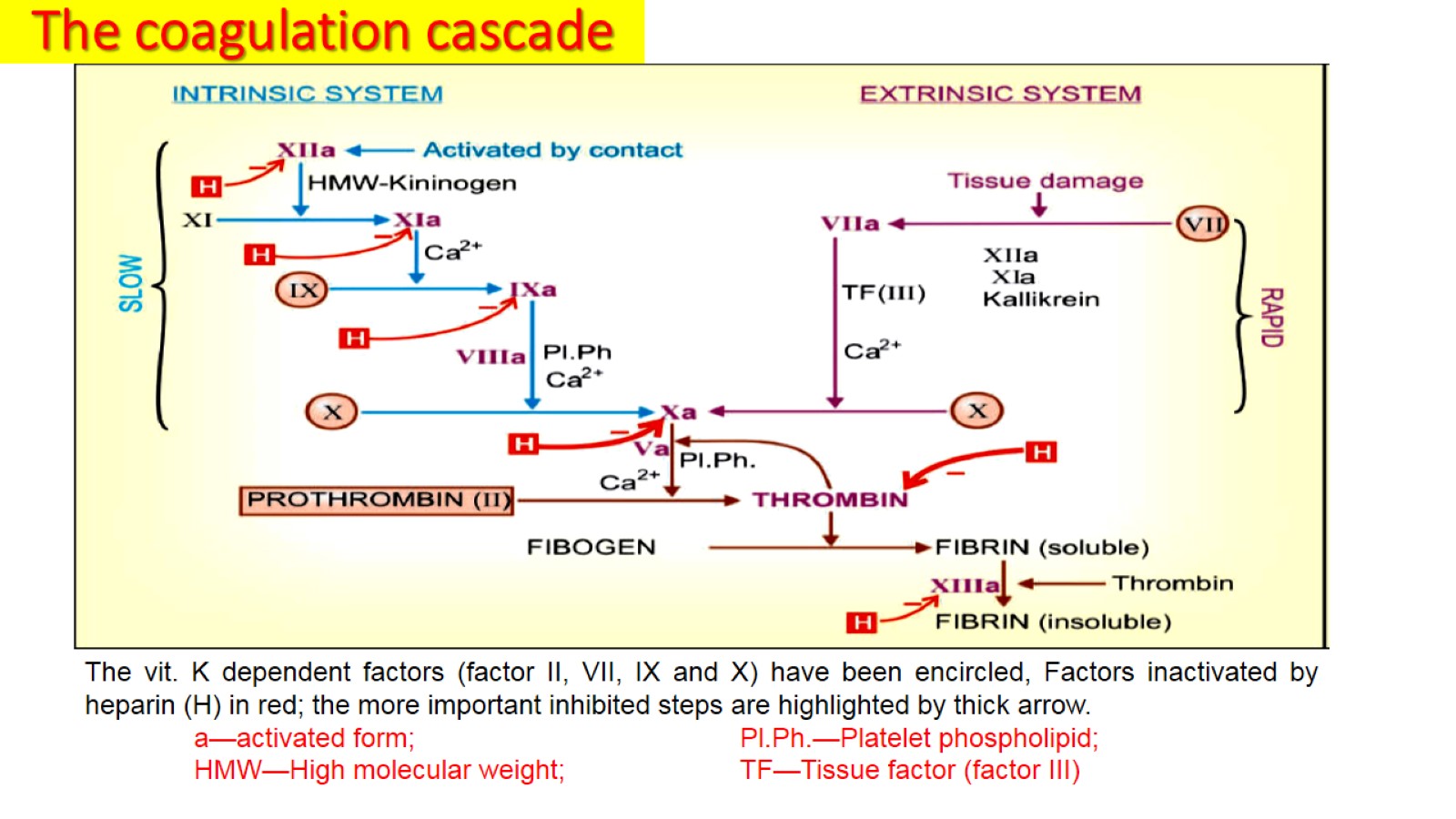 The coagulation cascade
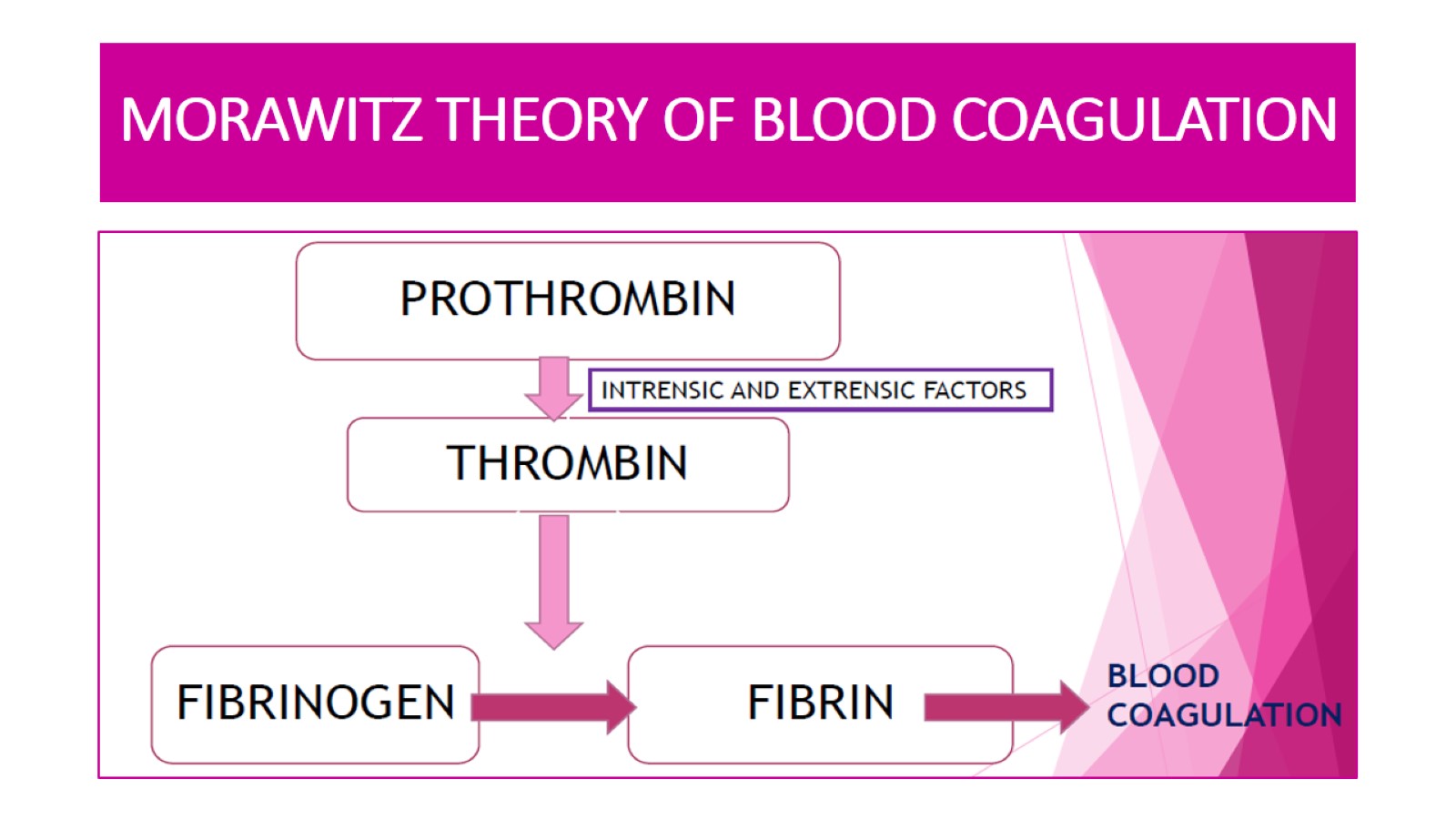 MORAWITZ THEORY OF BLOOD COAGULATION
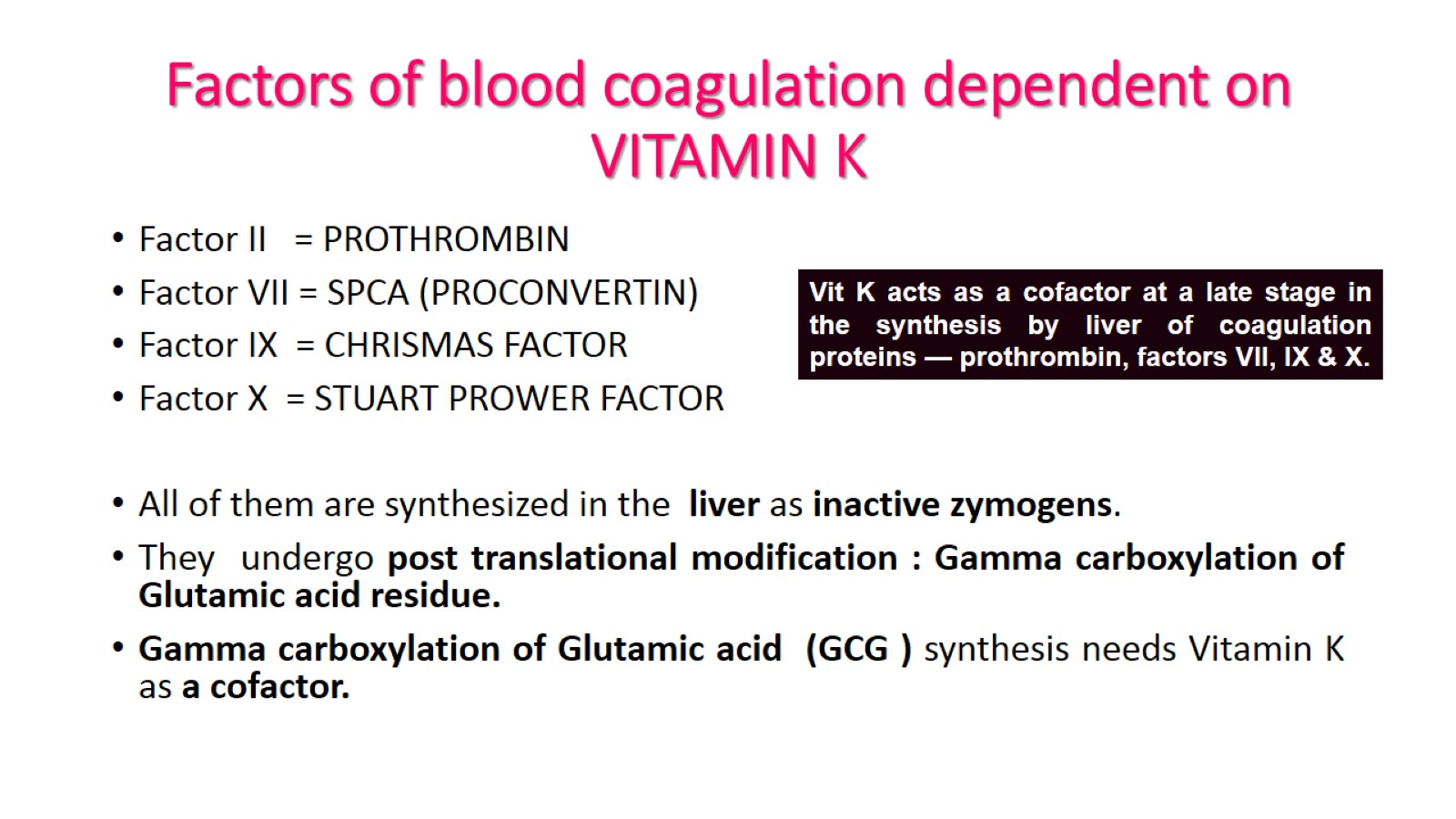 Factors of blood coagulation dependent on VITAMIN K
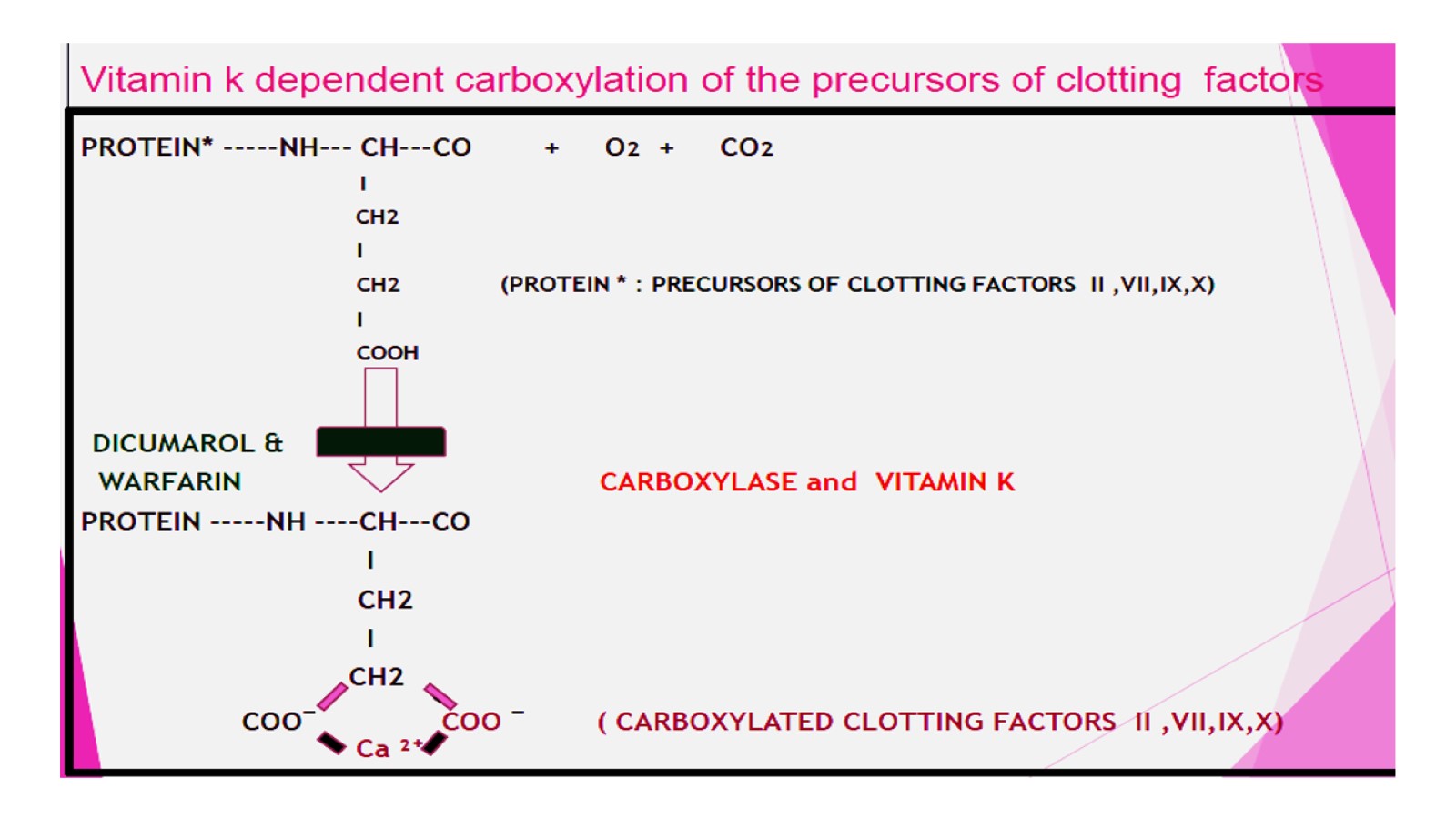 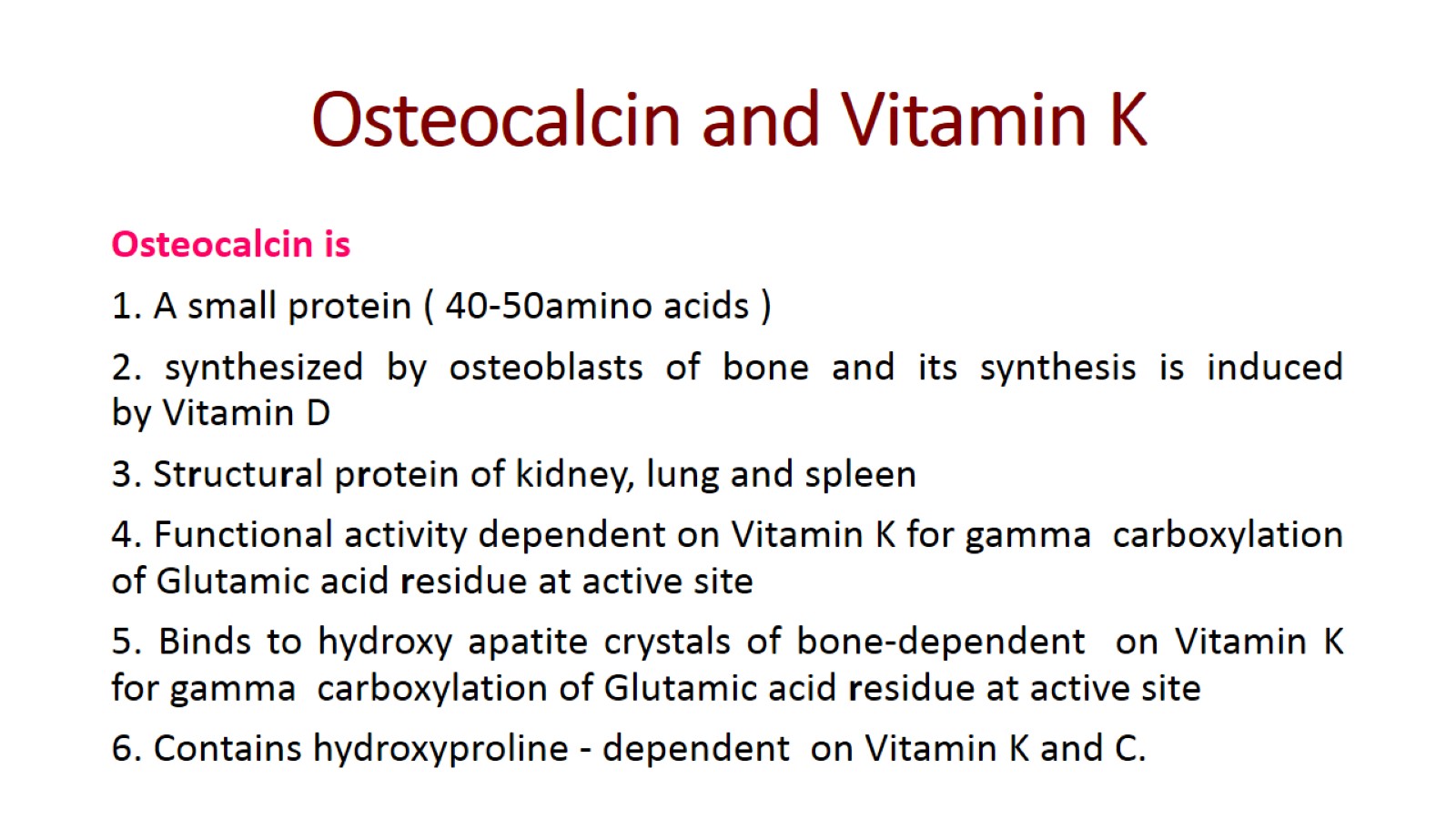 Osteocalcin and Vitamin K
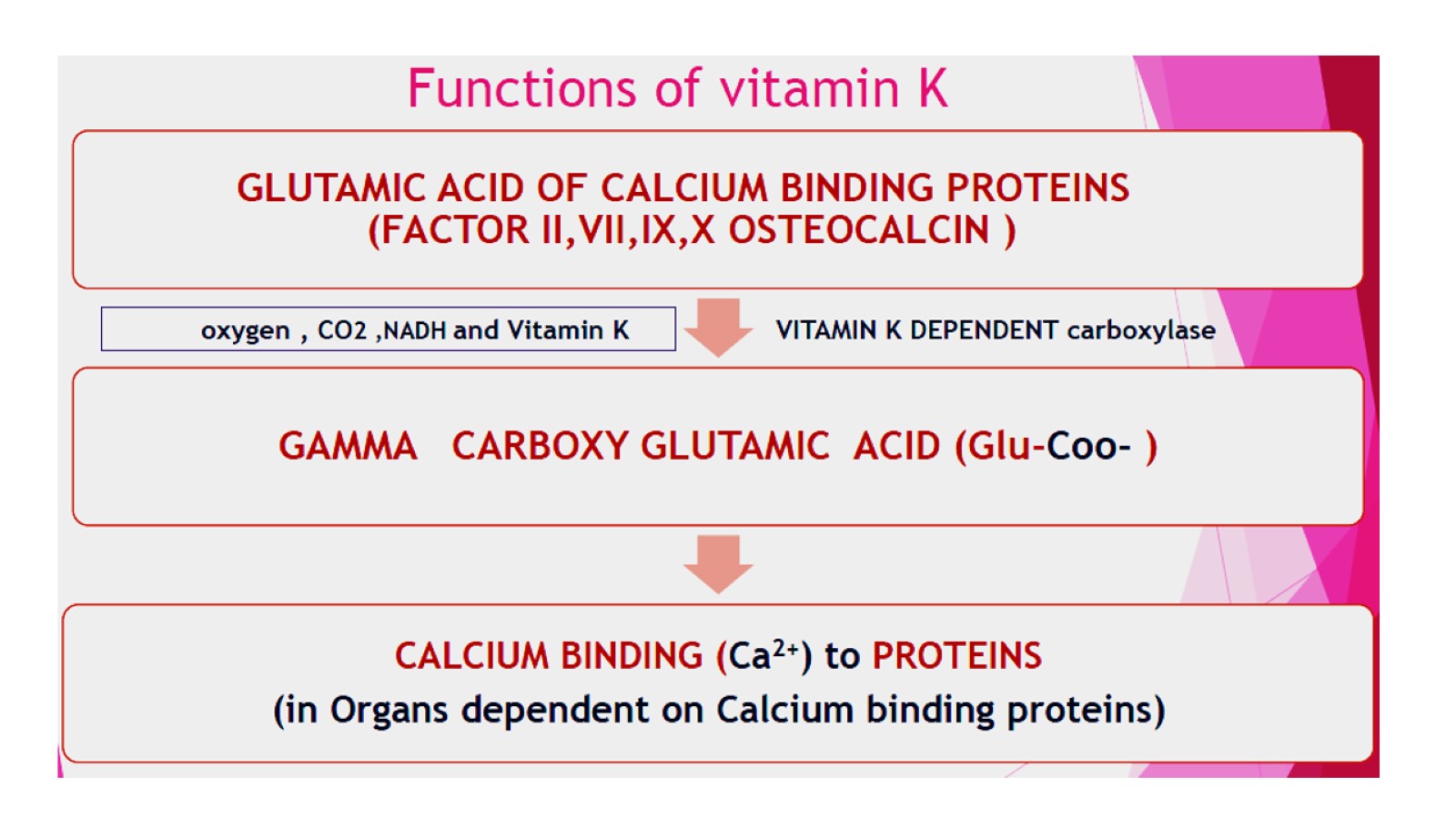 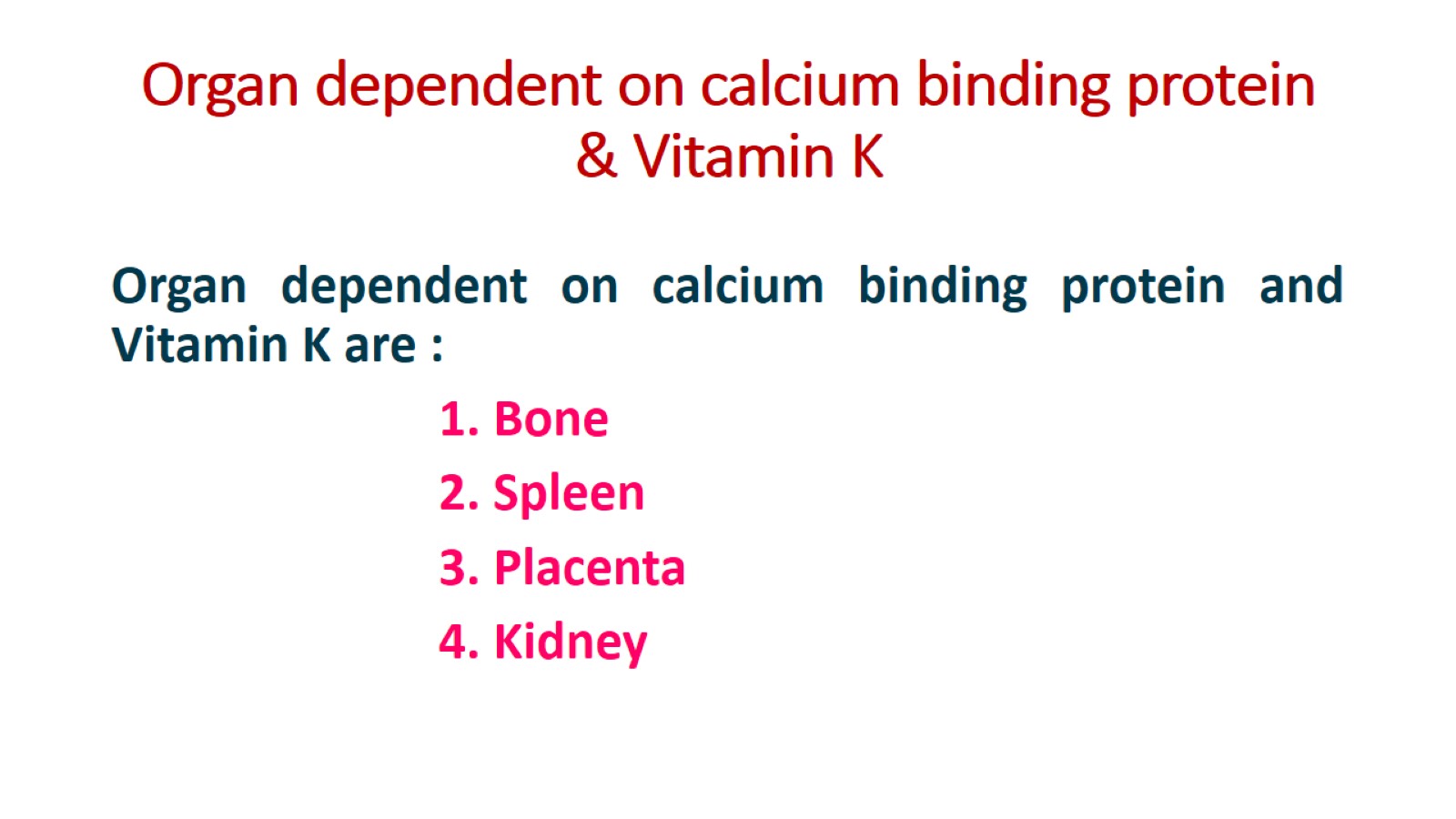 Organ dependent on calcium binding protein & Vitamin K
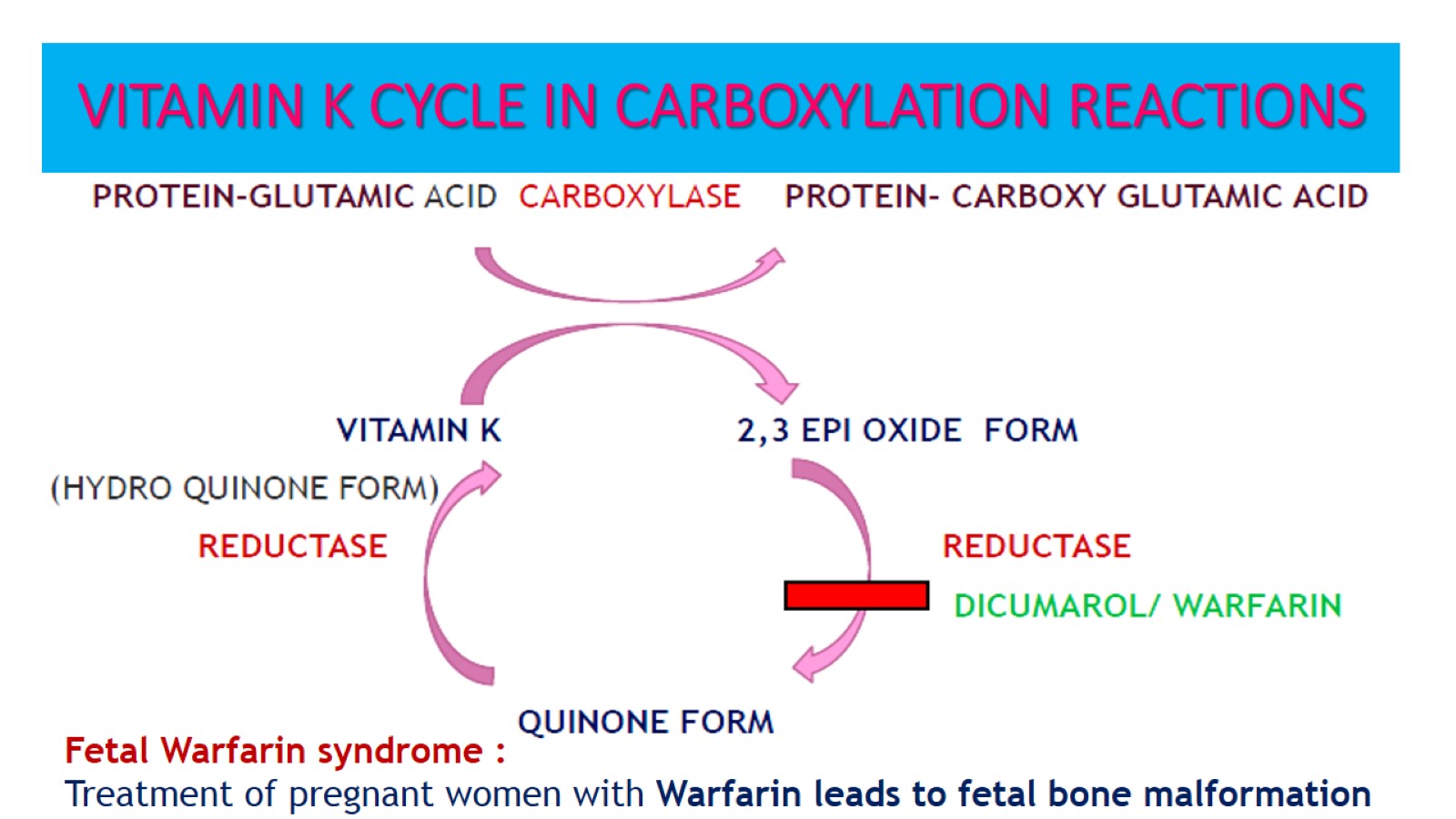 VITAMIN K CYCLE IN CARBOXYLATION REACTIONS
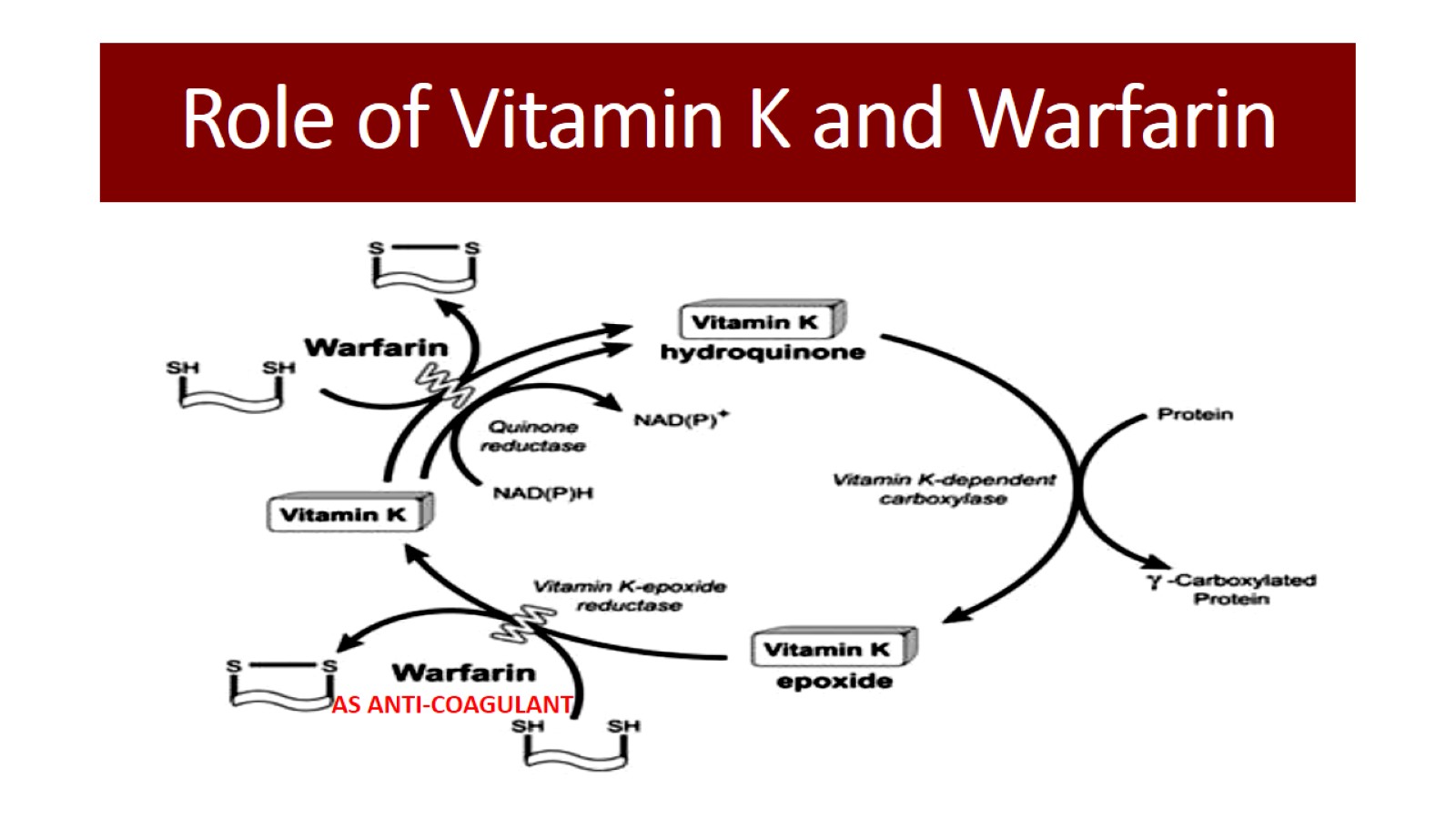 Role of Vitamin K and Warfarin
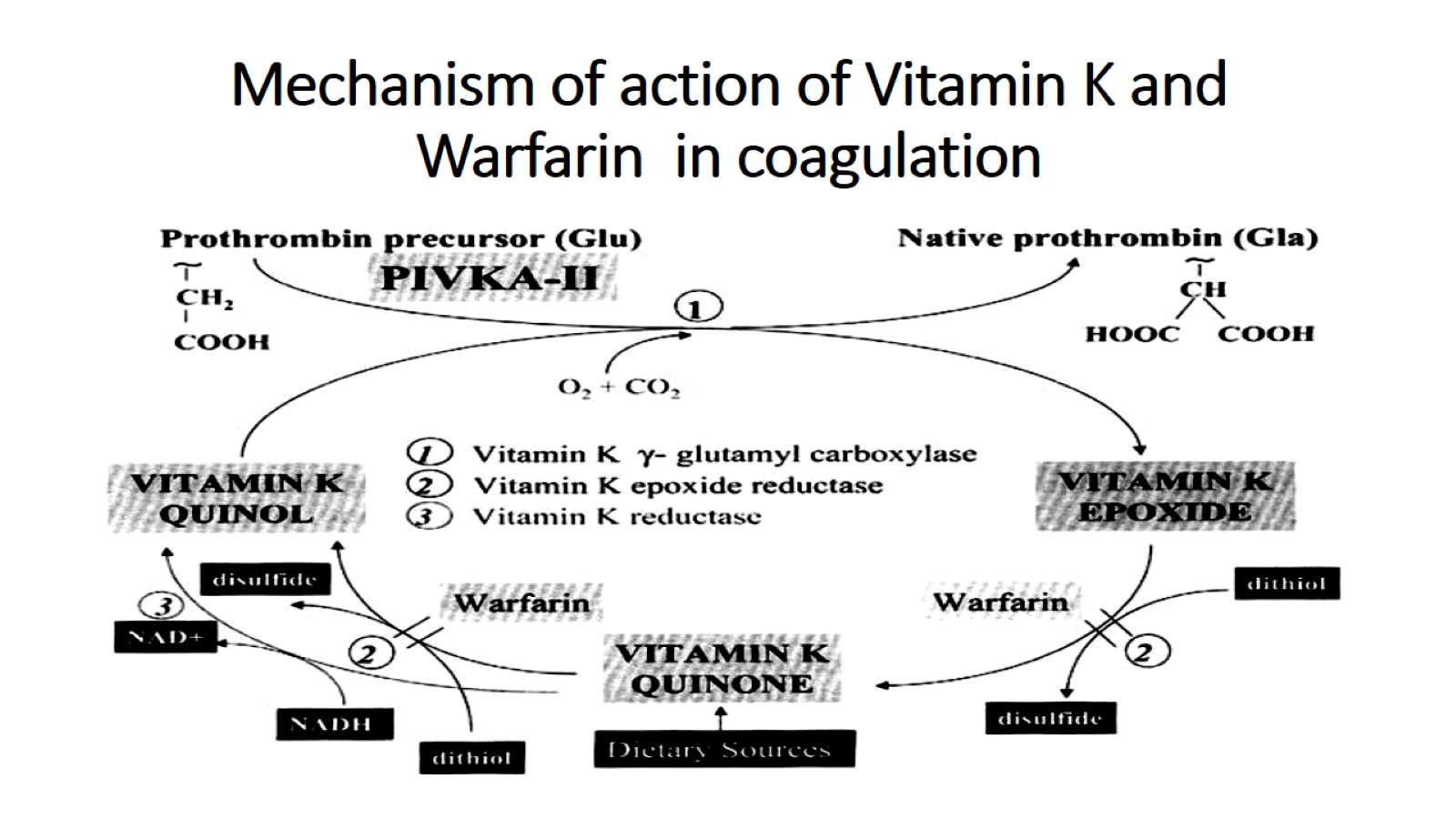 Mechanism of action of Vitamin K and Warfarin  in coagulation
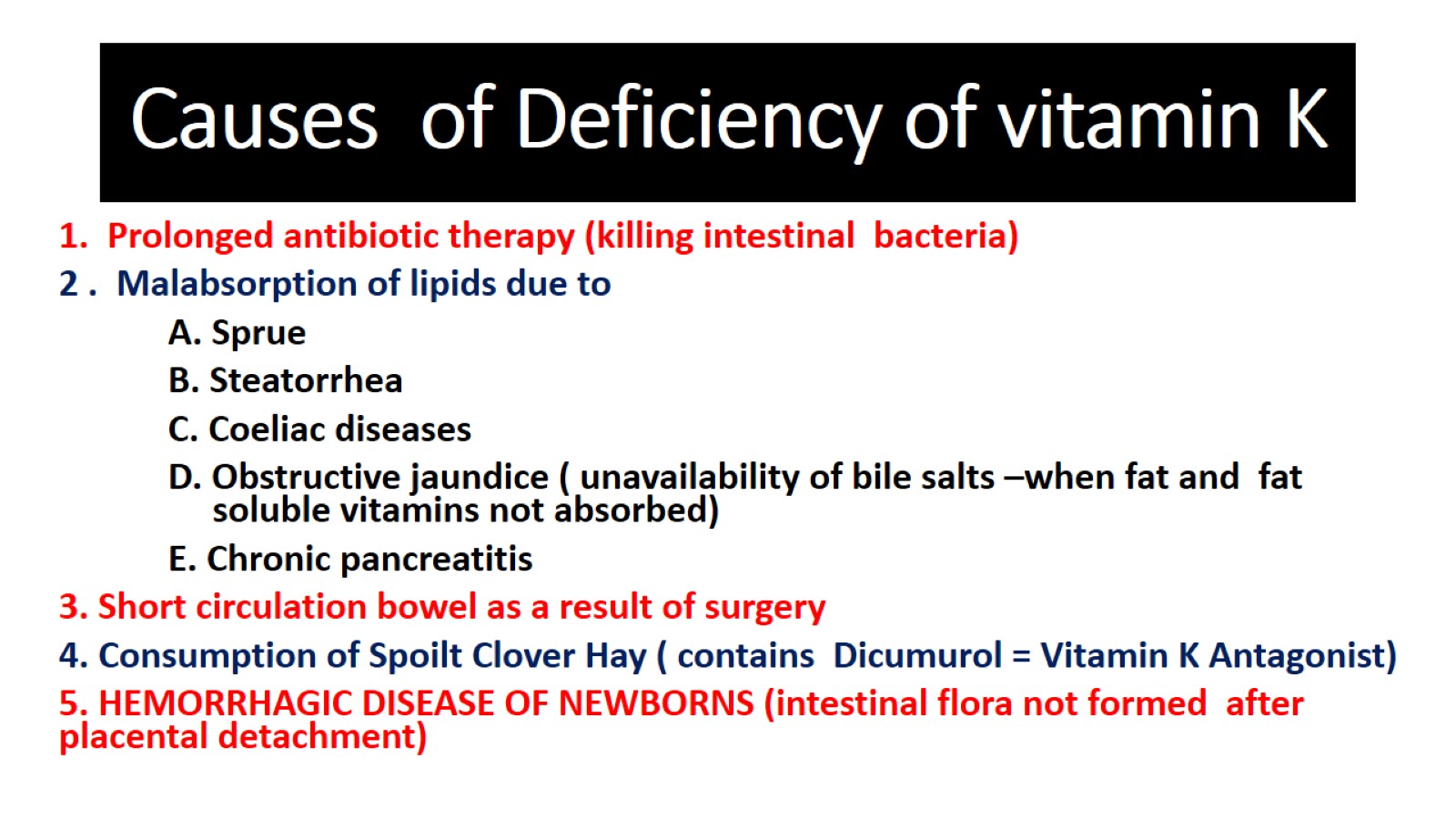 Causes  of Deficiency of vitamin K
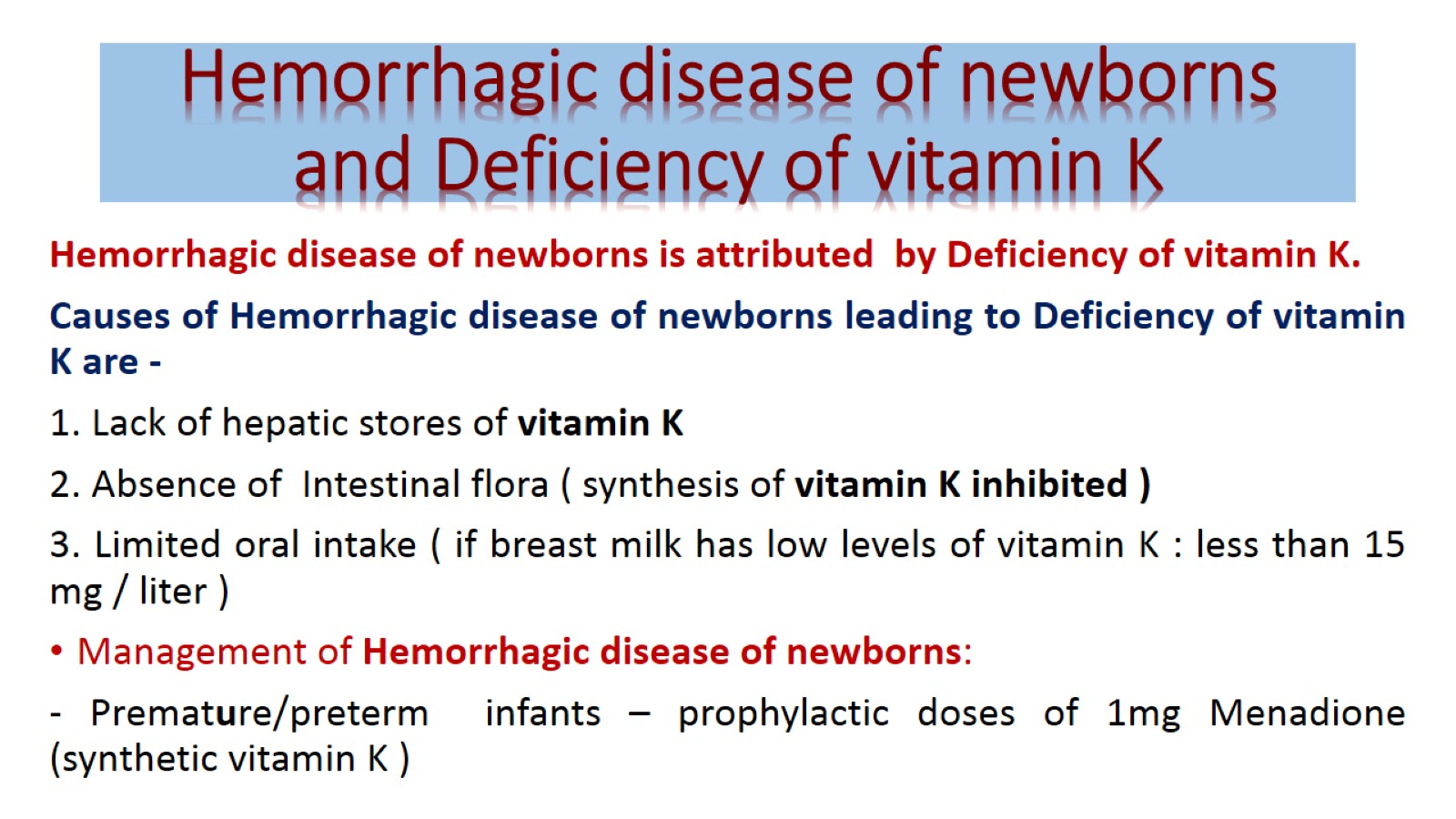 Hemorrhagic disease of newborns and Deficiency of vitamin K
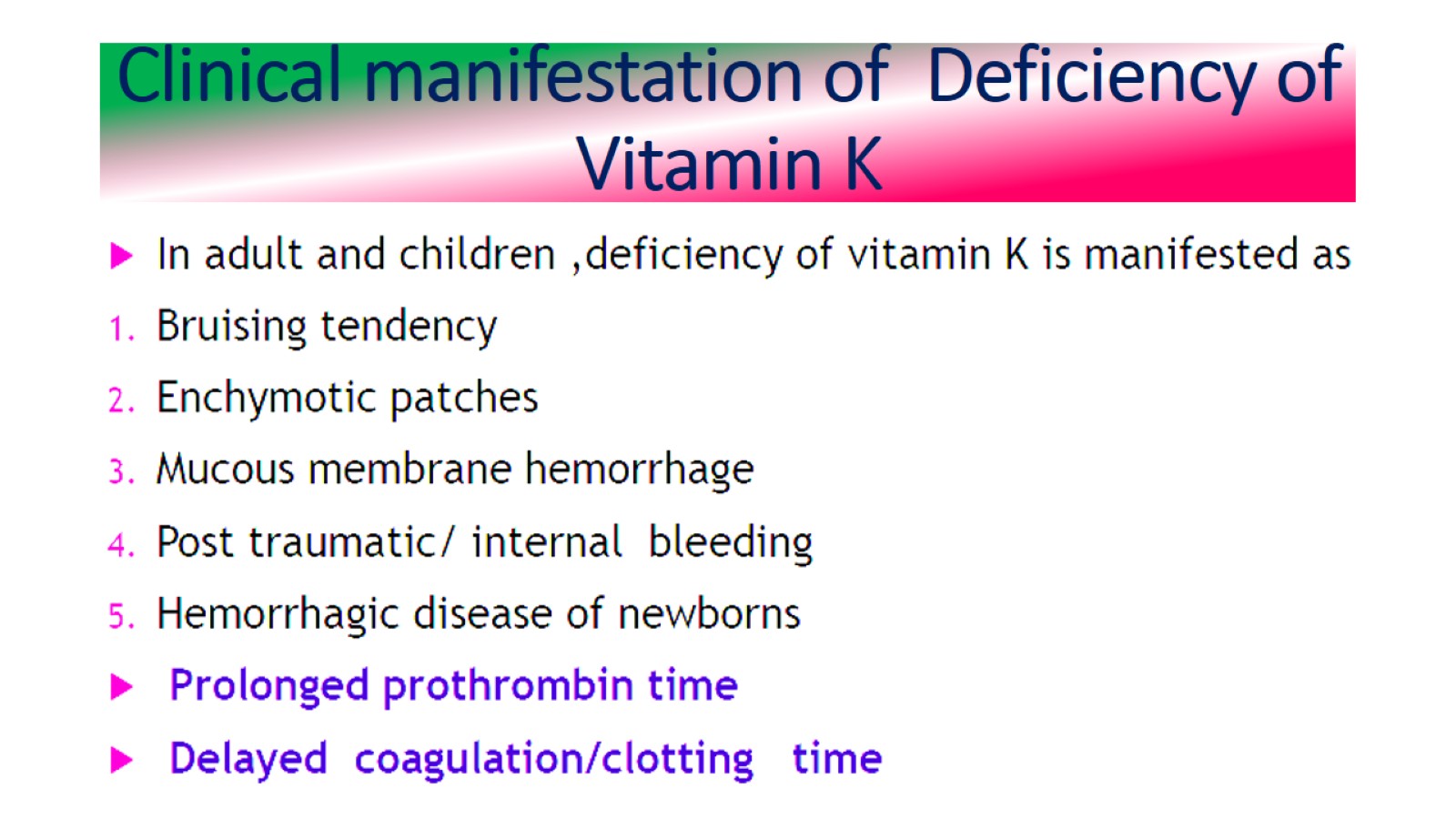 Clinical manifestation of  Deficiency of Vitamin K
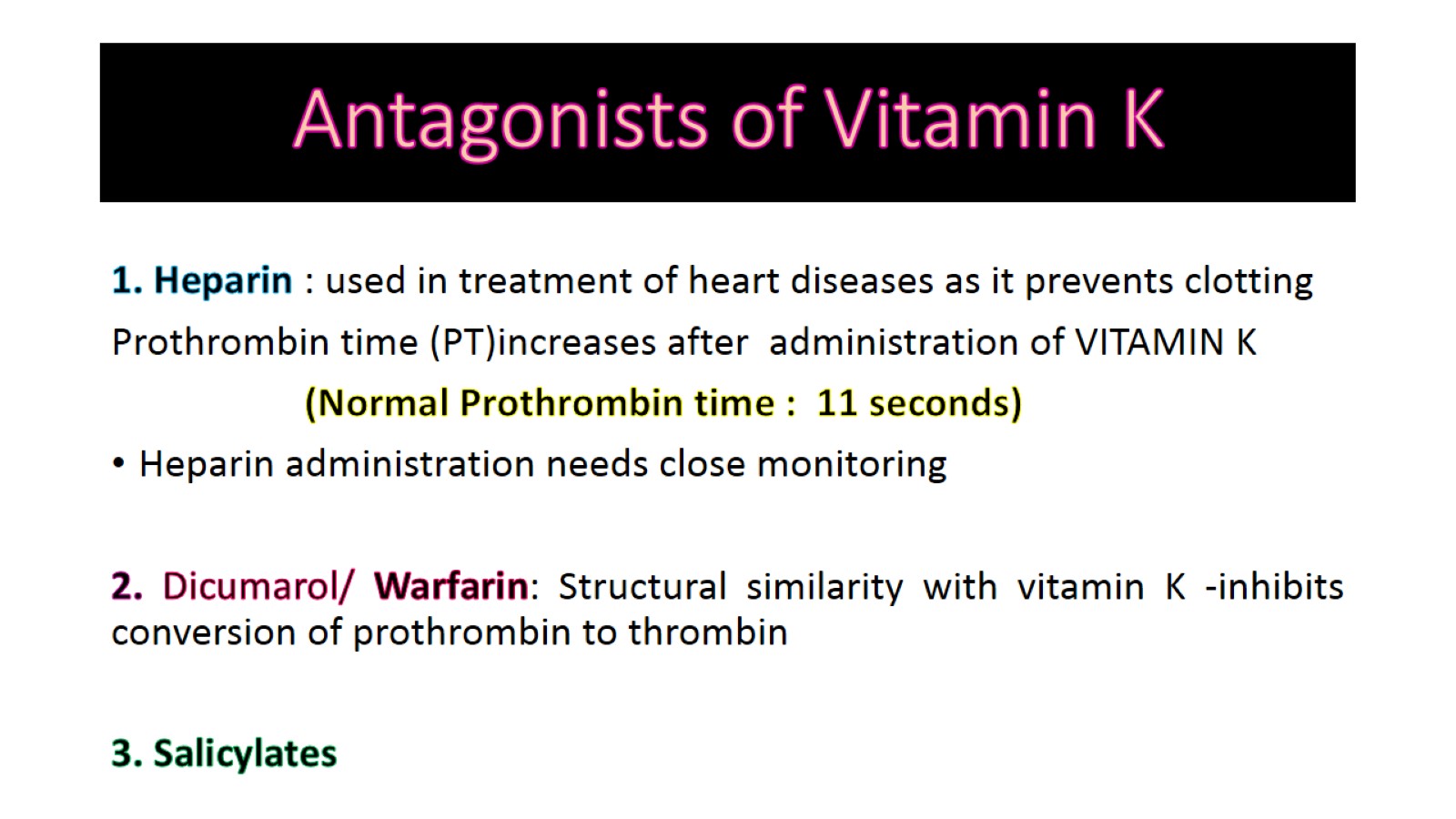 Antagonists of Vitamin K
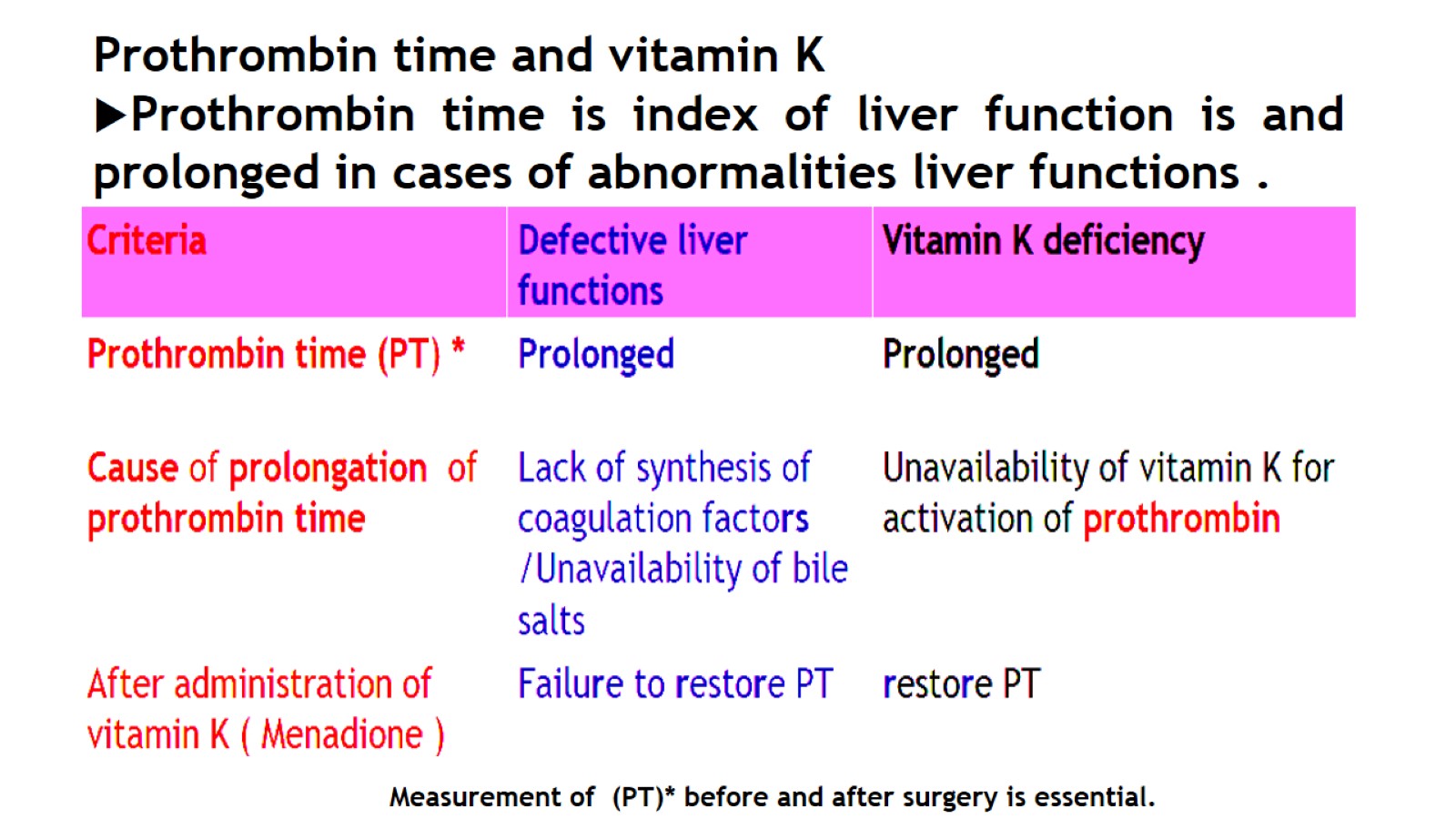 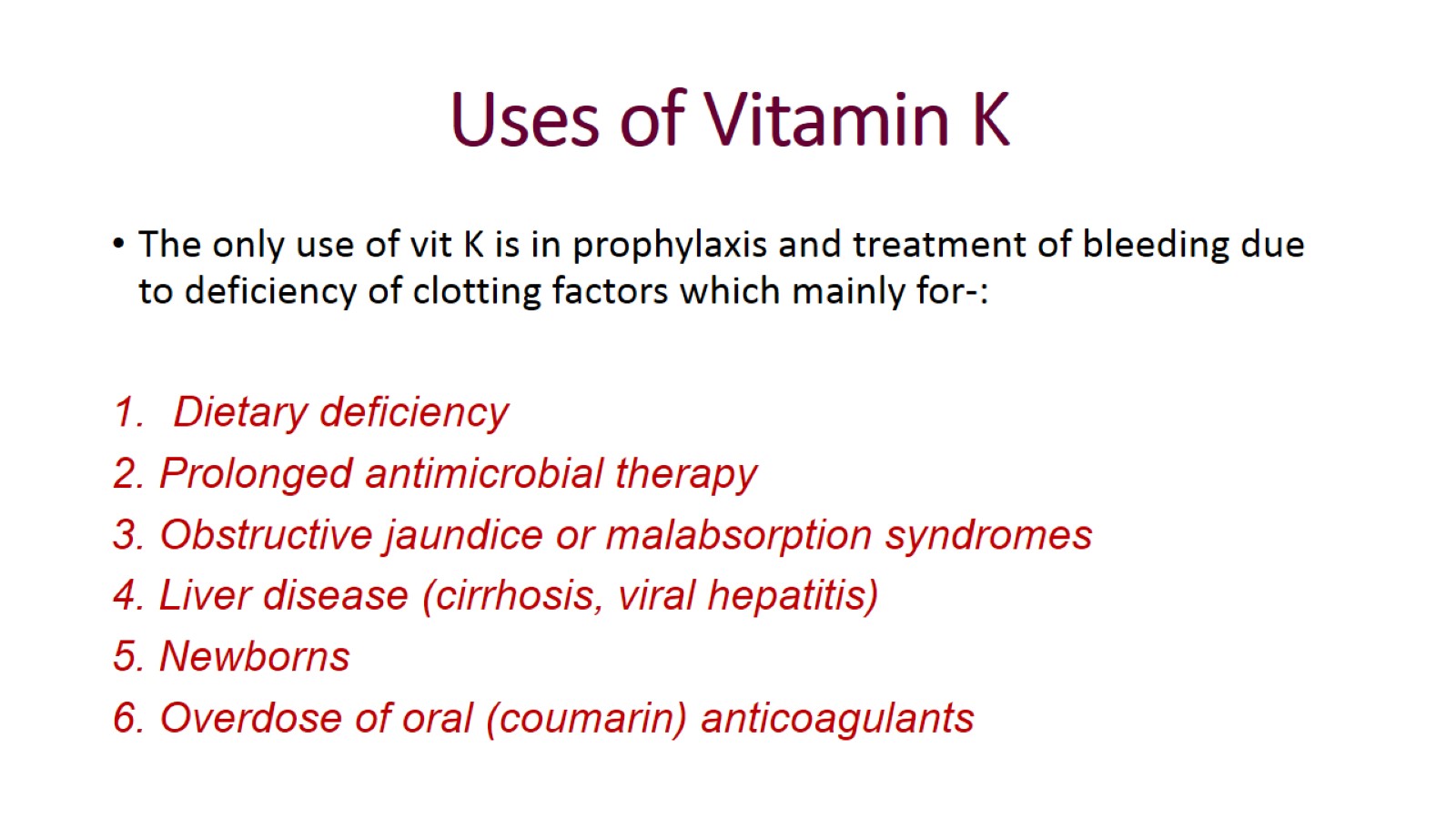 Uses of Vitamin K
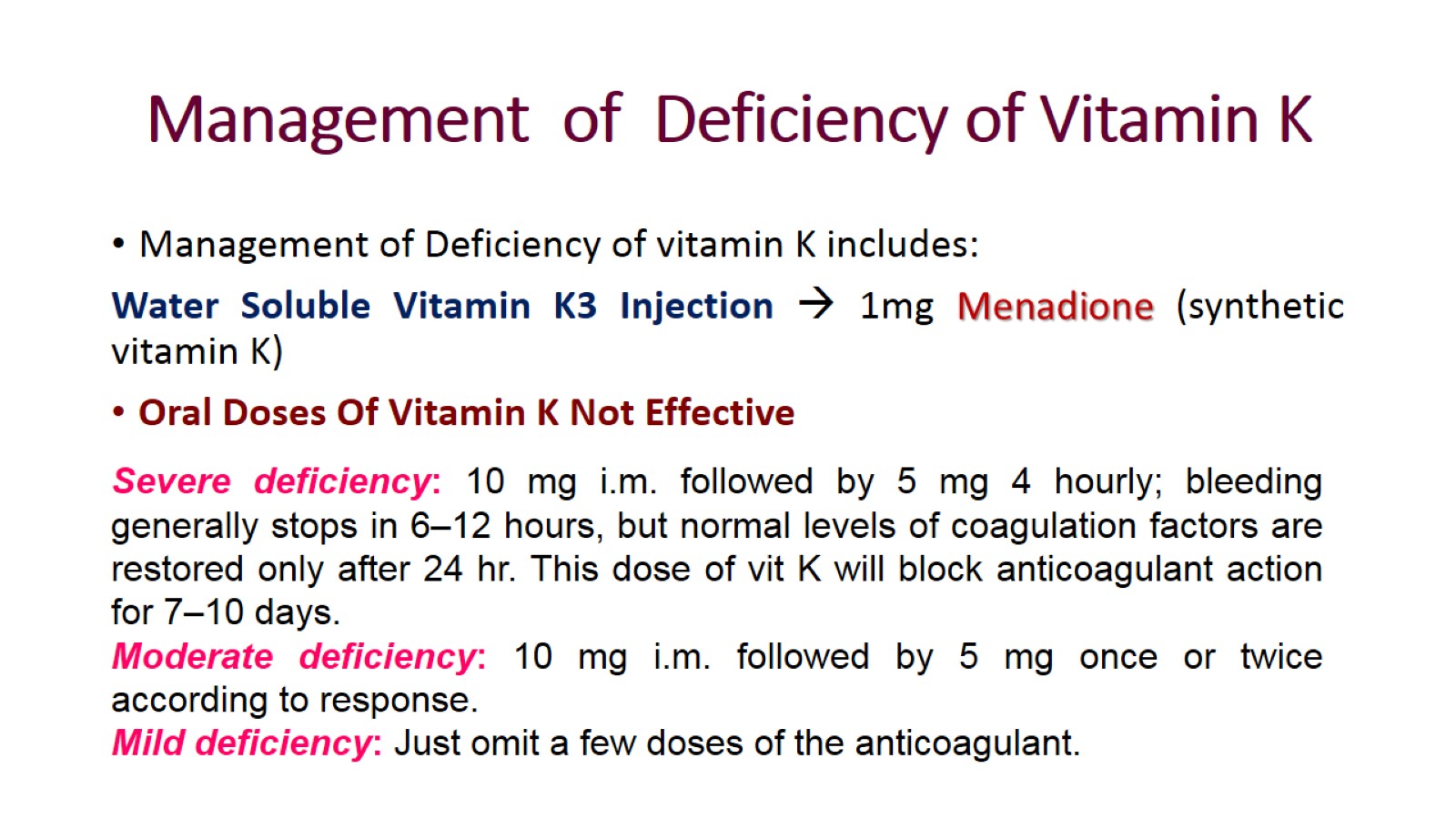 Management  of  Deficiency of Vitamin K
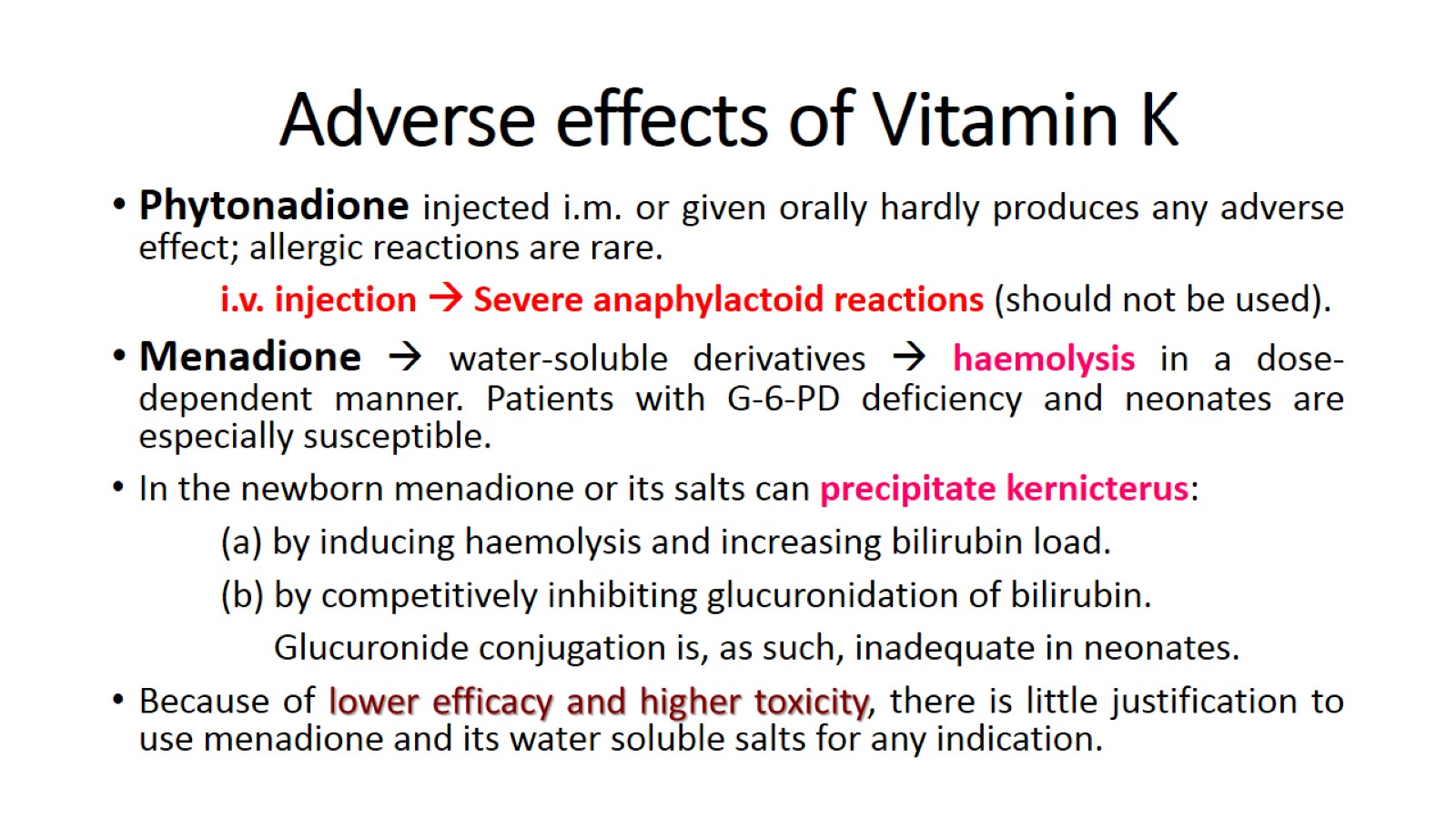 Adverse effects of Vitamin K
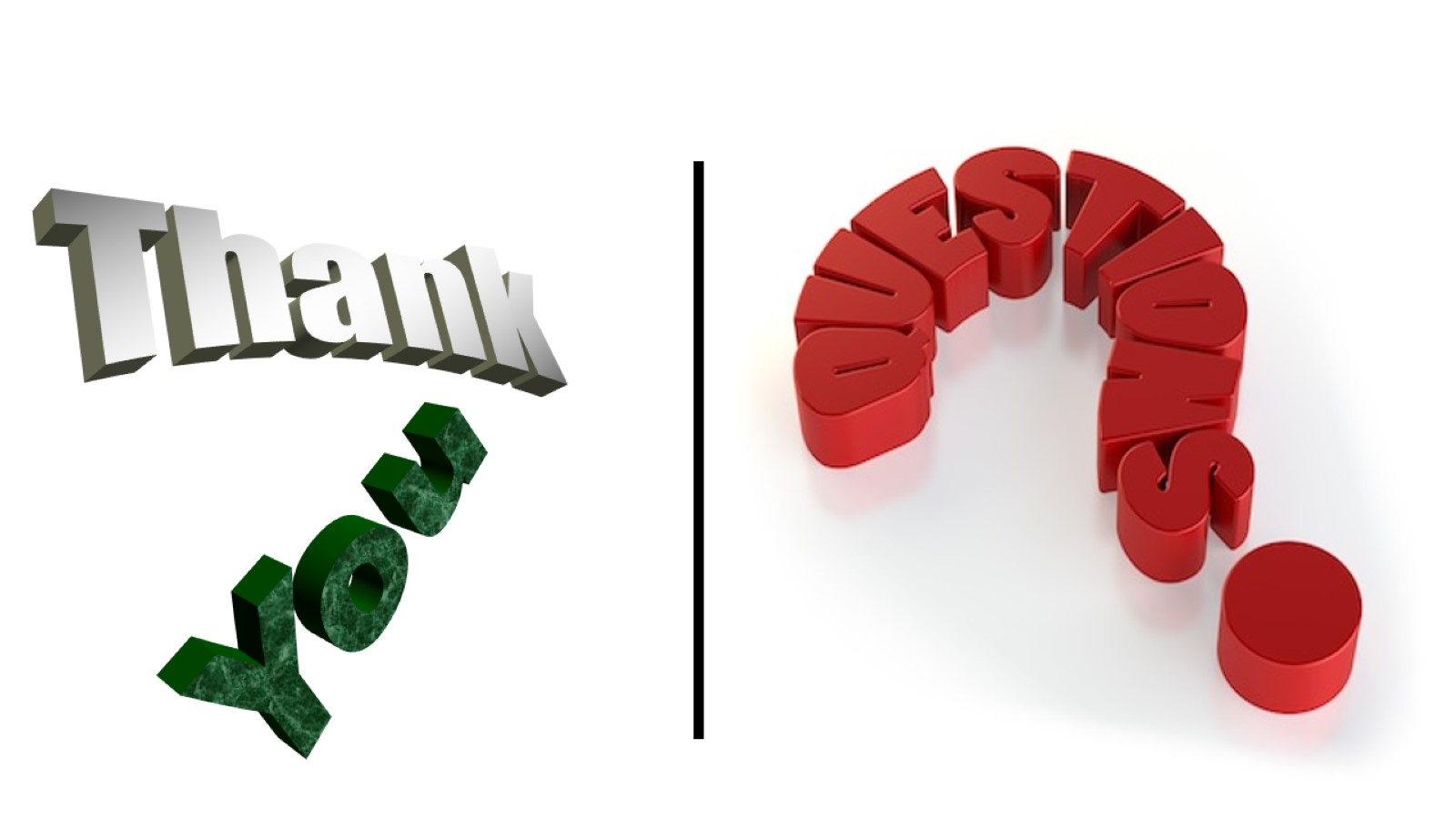